Управление риском в страховании
Слово “риск” в буквальном переводе означает “принятие решения, результат которого заранее неизвестен”. 
Риск – это действие наудачу.
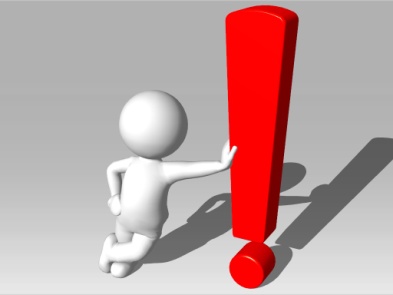 Страховым риском является предполагаемое событие, на случай наступления которого проводится страхование. То есть риск выступает объектом страхования. Событие, рассматриваемое в качестве страхового риска, должно обладать признаками вероятности и случайности его наступления.
Риск в страховании следует рассматривать в нескольких аспектах:
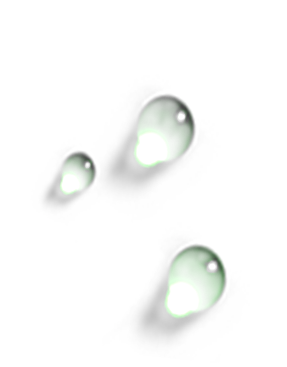 1
как конкретное явление или совокупность явлений (событие или совокупность событий), при наступлении которых производятся выплаты из ранее образованного централизованного страхового фонда в натурально-вещественной или денежной форме.
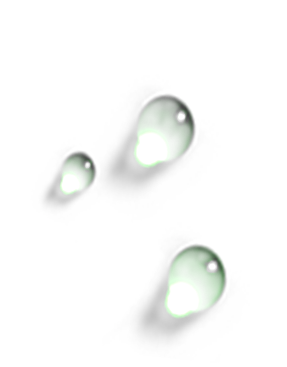 в связи с конкретным застрахованным объектом. Событие или совокупность событий не рассматриваются абстрактно, сами по себе. Их следует соотносить с объектом, принятым на страхование, где реализуется риск. Любой риск имеет конкретный объект проявления. В нашем сознании риск связывается с этим объектом. По отношению к объекту соответственно проявляются и изучаются факторы риска. Анализ полученной информации в комплексе с другими мероприятиями позволяет добиться предотвращения или существенного снижения негативных последствий осуществления (реализации) риска.
2
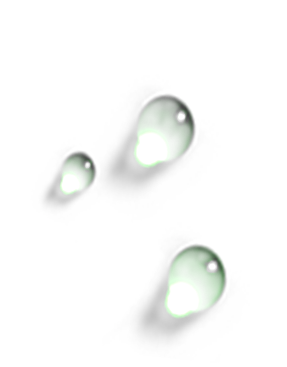 3
риск сопряжен с вероятностью гибели или повреждения данного объекта, принятого на страхование. Вероятность выступает в качестве меры объективной возможности наступления данного события или совокупности событий, обладающих вредоносным воздействием. Любая вероятность может быть выражена правильной дробью. При вероятности, равной нулю, можно утверждать о невозможности наступления данного события. При вероятности, равной единице, существует 100 %-ная гарантия того, что данное событие произойдет. Чем меньше вероятность риска, тем легче и дешевле можно организовать его страхование. Значительная вероятность риска предполагает дорогостоящую страховую защиту, что затрудняет ее проведение.
Страхованию присуща
Объективная вероятность
Субъективная вероятность
Объективная вероятность отражает законы, присущие явлениям и предметам в их объективной реальности. 

Субъективная вероятность отражает случайности, игнорирующие объективный подход к действительности, отрицающие или не учитывающие объективные законы природы и общества.
Для оценки риска в страховой практике используют различные методы:
Метод индивидуальных оценок
применяется только в отношении рисков, которые невозможно сопоставить со средним типом риска. Страховщик делает произвольную оценку, отражающую его профессиональный опыт и субъективный взгляд. Внедрение достижений научно-технической революции в различные отрасли промышленности и сельского хозяйства, создание крупномасштабных объектов с высокой стоимостью и уникальностью технологий все больше делают необходимым использование этого метода при заключении договоров страхования.
метода средних величин
характерно подразделение отдельных рисковых групп на подгруппы. Тем самым создается аналитическая база для определения размера по рисковым признакам (например, балансовая стоимость объекта страхования, суммарные производственные мощности, вид технологического цикла и т.д.).
Метод процентов
представляет собой совокупность скидок и надбавок (накидок) к имеющейся аналитической базе, зависящих от возможных положительных и отрицательных отклонений от среднего рискового типа. Используемые скидки и надбавки выражаются в процентах (иногда в промилле) от среднего рискового типа.
Одной из наиболее трудных задач для страховщика является поддержание соответствия тарифной политики прогнозируемым тенденциям в развитии риска. Для оценки развития риска в данной страховой совокупности особенно важно располагать достоверной информацией. Неправильная организация статистики риска ведет к неточностям и ошибкам в оценках. Только достаточно большая группа объектов, за которой велось длительное наблюдение, позволяет с высокой степенью достоверности констатировать вероятность ущерба.
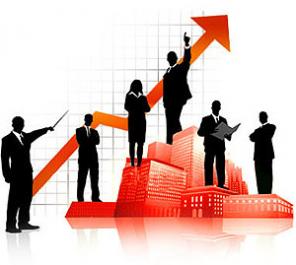 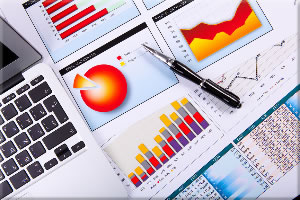 При оценке риска выделяют следующие его виды:
риски, которые возможно застраховать;
риски, которые невозможно застраховать;
благоприятные и неблагоприятные риски, а также
технический риск страховщика.

По роду опасности:
техногенные риски. По причинам возникновения эти риски связаны с деятельностью человека (огневые риски, аварии, кражи, загрязнение окружающей среды т. д.);
природные риски. Возникновение рисков не зависит от человеческой деятельности и не подлежит контролю. В основном это риски стихийных бедствий: землетрясения, ураганы, удар молнии, извержения вулкана и т. д.
По характеру деятельности:
финансовые и коммерческие риски (например, инфляционные риски, валютные риски, инвестиционные риски, риски упущенной выгоды, неисполнение договорных обязательств, кредитные риски и т. д.);
политические риски (различные изменения условий деятельности субъекта по причинам, определяемым деятельностью органов государственного управления, противоправными действиями с точки зрения норм международного права);
профессиональные риски (риски, возникающие при выполнении субъектами своих профессиональных обязанностей);
транспортные риски (риски, возникающие при транспортировке грузов и перевозке пассажиров морским, воздушным и наземным транспортом);
экологические риски (риски, связанные с загрязнением окружающей среды) и т. д.
По объектам, на которые направлен риск:

риски нанесения ущерба жизни и здоровью граждан (заболевание, потеря трудоспособности, смерть, несчастный случай и т. д.);
имущественные риски 
(пожар, кража, повреждение имущества и т. д.);
риски наступления гражданской ответственности (ответственность, возникающая при причинении вреда жизни, здоровью или имуществу третьих лиц).

С точки зрения возможности страхования:
страховые риски;
нестраховые риски.
Страхование с позиций управления риском означает процесс, в котором группа физических и юридических лиц, подвергающихся однотипному риску, вкладывает средства в компанию, члены которой в случае потерь получают компенсацию.
Главная идея страхования состоит в распределении потерь среди большой группы физических и юридических лиц (страховой совокупности), подвергающихся однотипному риску.
Поглощение состоит в признании ущерба риска без распределения его посредством страхования. Управленческое решение о поглощении может быть принято по двум причинам. Во-первых, есть случаи, когда не могут быть использованы другие методы управления риском. Зачастую это риск, вероятность которого достаточно мала. Во-вторых, поглощение достигается самострахованием.
1.
Риск должен быть случайным (заранее не должны быть известны ни место происшествия, ни конкретное время возникновения страхового случая, ни размер вероятного ущерба).
2.
Страховая организация выполняет множество функций и операций. 
К наиболее сложным относится оценка и прогнозирование риска. Для того чтобы риск стал страховым, он должен отвечать следующим требованиям:
Риск должен быть вероятным (возможность возникновения страхового случая должна подлежать оценке)
Управление риском в страховании осуществляется 
в два этапа:
подготовительный, который предполагает сравнение характеристик и вероятностей риска, полученных в результате анализа и оценки риска.
выбор конкретных мер, способствующих устранению или минимизации возможных отрицательных последствий риска.
На подготовительном этапе выявляются альтернативы, в которых величина риска остается социально приемлемой. Устанавливаются приоритеты, т.е. выделяется круг проблем и вопросов, требующих первоочередного внимания. Таким образом возникает возможность ранжировать имеющиеся альтернативы по принципу приемлемости содержащегося в них риска: риск приемлем полностью, приемлем частично, неприемлем вообще.
Второй этап включает в себя разработку организационных и операционных процедур предупредительного характера. Для страховщика этот этап может состоять в подготовке и выдаче конкретных рекомендаций лицам, принимающим или реализующим рисковые решения.
Этапы управления риском:
1. Анализ риска выражается в предварительном осознании риска хозяйствующим субъектов или индивидом и его последующей оценке — определении его серьезности с позиций вероятности и величины возможного ущерба. На этом этапе происходит сбор необходимой информации о структуре, свойствах объекта и имеющихся рисках, а также выявляются возможные последствия реализации рисков. Собранной информации должно быть достаточно для того, чтобы принимать адекватные решения на последующих стадиях. Оценка — это количественное описание выявленных рисков, в ходе которого определяются такие их характеристики, как вероятность и размер возможного ущерба. Производится расчет вероятности наступления ущерба в зависимости от его размера.
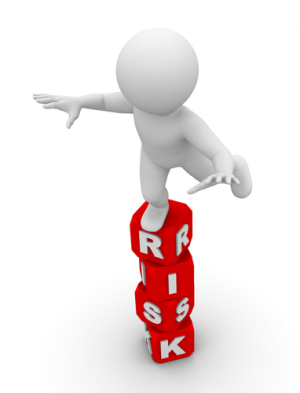 2. Выбор методов воздействия на риск. Этот этап имеет своей целью минимизировать возможный ущерб в будущем. Как правило, каждый вид риска допускает несколько способов его уменьшения, поэтому необходимо проводить сравнение эффективности методов воздействия на риск для выбора наилучшего из них. Сравнение может происходить на основе различных критериев, в том числе экономических.
3. Принятие решения. На практике применяется четыре основных метода управления риском: упразднение, предотвращение потерь и контроль, страхование, поглощение, а также возможно использование различных сочетаний этих методов.
Упразднение. Первый метод управления риском заключается в попытке упразднения риска, т. е. снижения его вероятности до нуля (например, отказаться от инвестирования средств, не заключать договора вообще, не летать самолетом и т. д.). Упразднение риска дает возможность избежать вероятных потерь. Но упразднение риска может привести и к сведению прибыли до нуля.
Предотвращение потерь и контроль. Метод подразумевает практическое исключение случайностей и ограничение размера потерь в случае, если убыток все-таки произойдет.
Страхование. Страхование означает процесс, в котором группа физических и юридических лиц, подвергающихся однотипному риску, вносит средства в страховой фонд, члены которого в случае потерь получают компенсацию. Основная цель страхования состоит в распределении убытков между большим количеством участников страхового фонда (страхователями).
Поглощение. Содержание этого метода управления риском состоит в признании возможности получения ущерба и его допущении. Фактически данный метод является самострахованием, т. е. покрытие убытков производится за счет средств самостоятельно созданных резервных фондов.
4. Воздействие на риск. Подразумевает применение выбранного метода из вышеперечисленных. Если, например, избранным методом управления риском является страхование, то следующий шаг — заключение договора страхования. Если выбранный метод не является страхованием, то возможна разработка программы предотвращения и контроля убытков и т. д.
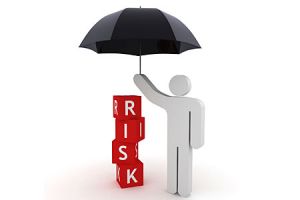 5. Контроль и оценка результатов. Производится на базе информации о произошедших убытках и принятых мерах по их минимизации. Это дает возможность выявить новые обстоятельства, влияющие на уровень риска, и пересмотреть данные об эффективности используемых мер по управлению рисками.

Все мероприятия по управлению риском можно разделить на две группы:
дособытийные;
послесобытийные.
Спасибо за внимание